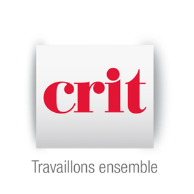 INVITATION : AFTERWORK - Jeunes diplômés - BLAGNAC
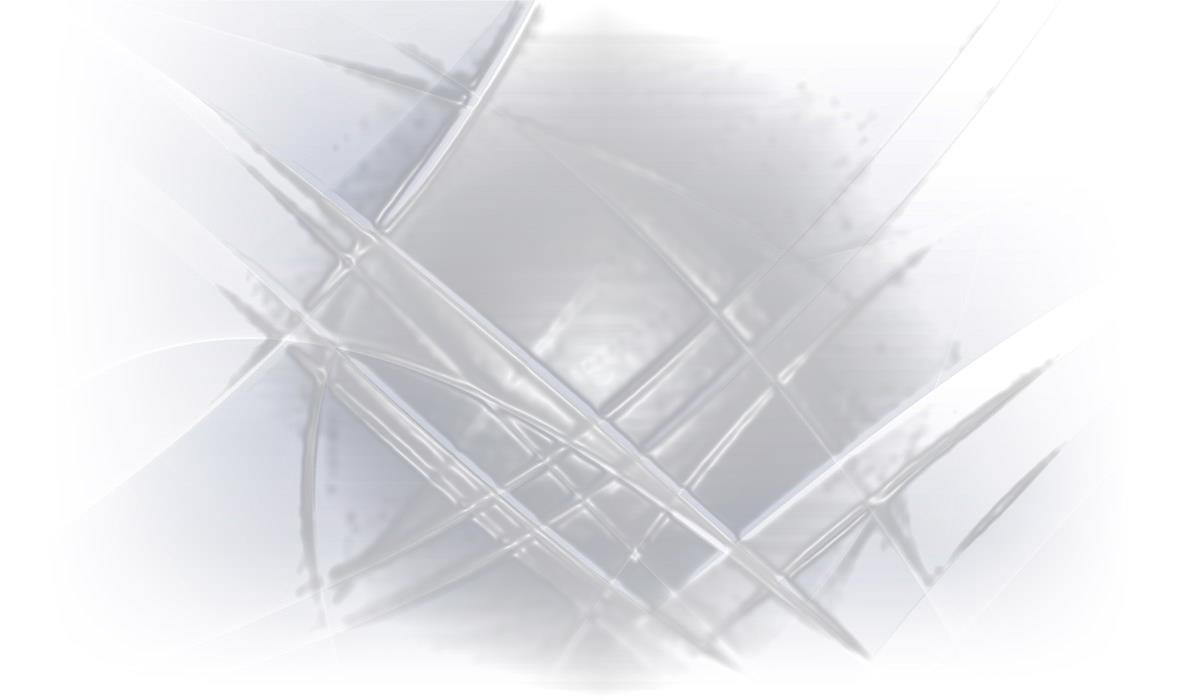 CRIT BLAGNAC située au 24 Avenue Georges Brassens est heureuse de vous convier à un  Afterwork !

Toutes les équipes se mobilisent pour vous ! 
Le Jeudi 6 juillet 2017 à partir de 17H

Venez découvrir notre agence,  échanger sur les  métiers proposés en interne, rencontrer des     experts métiers et pourquoi pas décrocher votre 1er Emploi et rejoindre une agence CRIT  ?
- - - -  - - - - - - - - - - - - - - - - - - - - - - - - - - - - - - - - - - - - - - - - - - - - - - - - - - - - - - - - - - - - - - - -
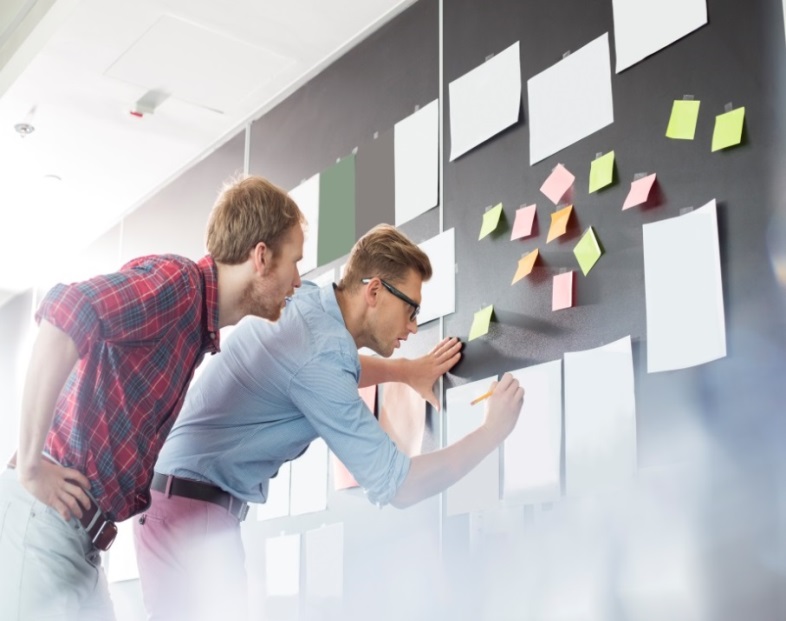 Pour participer à notre AFTERWORK , merci de compléter le coupon réponse ci-dessous et le retourner à : dorine.bourthoumieu@groupe-crit.com :
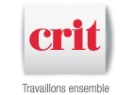 ❏ Je souhaite participer à l’Afterwork  de CRIT  BLAGNAC située – 24 Avenue Georges Brassens 31700  BLAGNAC.
  
   Nom :	                    Poste recherché : 	                 Tél : 
  Prénom :	                    Diplôme :